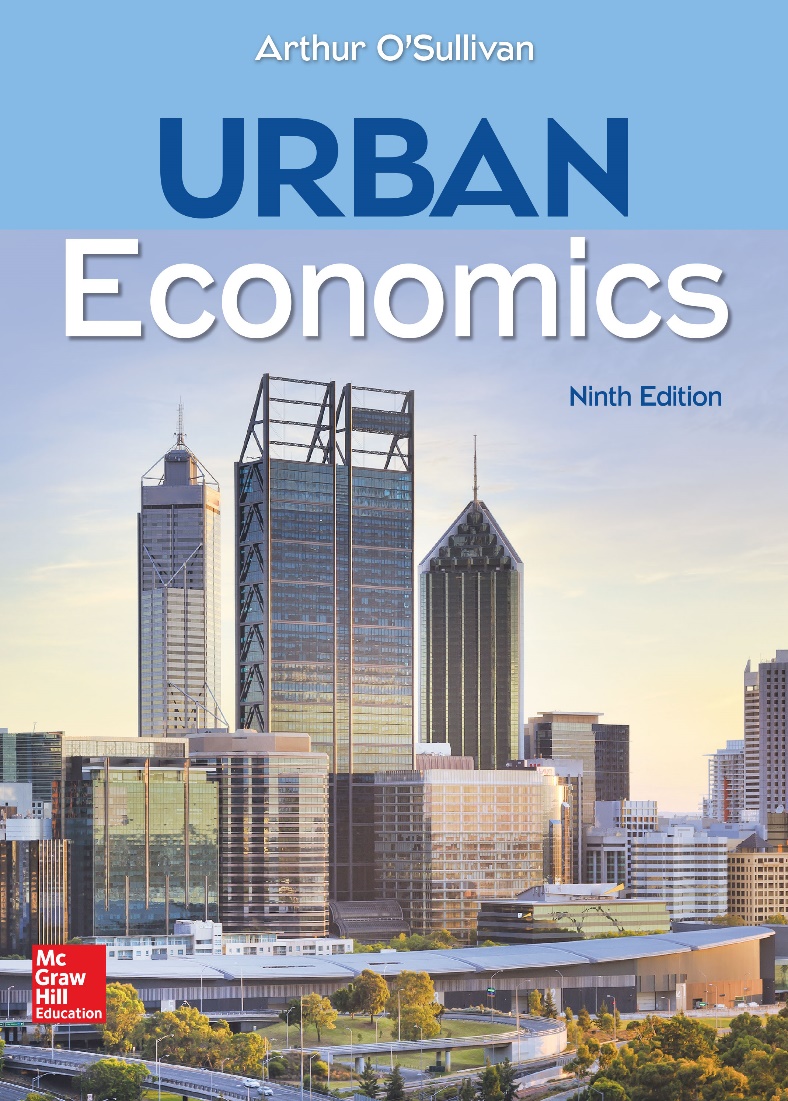 CHAPTER 24
Models of Microeconomics
Introduction
Urban economics is applied microeconomics. A variety of microeconomics concepts can be used to explore urban economic phenomena. This chapter reviews four key models that are developed in the typical course in intermediate microeconomics.
1. Model of Producer Choice
2. Model of Consumer Choice
3. Model of Perfect Competition
4. Model of Expected Utility
[Speaker Notes: Presenter Note: 
1. Model of Producer Choice: cost minimization, input choice, and input substitution.
2. Model of Consumer Choice: utility maximization, product choice, and market demand.
3. Model of Perfect Competition: long-run supply and market equilibrium.
4. Model of Expected Utility: expected monetary value, expected utility, and certainty equivalent.]
Input Choice: Cost Minimization
The Model of Producer Choice
A producer chooses the bundle of inputs that minimizes the cost of producing a target quantity of output. 
In casual terms, the producer choose the cheapest satisfactory bundle of inputs.
“Satisfactory” indicates that the inputs produce the target output quantity.
“Cheapest” indicates that the chosen input bundle produces the target quantity of output at the lowest possible cost.
Production Function and Isoquants: Production Surface and Isoquants
[Speaker Notes: Alt-Text: Two views of a three-dimensional surface graph in a box show Z subscript 1 along the horizontal axis and Z subscript 2 along the vertical axis. The output rises from the lower southwest, northwest, and southeast corners of the box toward a high value of Z subscript 2 just below the upper northeast corner of the box. There are curved lines at the base of the lower box.

Presenter Note: A production function represents the relationship between inputs and output. For a firm that uses two inputs, the production function is q = f(z1, z2), where q is the quantity of output produced with input quantities z1 z2. In the upper panel of the figure, the latitude of the box (running left to right) shows the quantity of z1, and the longitude (running bottom to top) shows the quantity of z2. The origin (zero values for each) is in the southwest corner of the box. The height of the surface shows the quantity produced. As the input quantities increase with moves to the north and east, the quantity produced increases.

The lightly shaded curves on the surface are contours, each of which shows a set of input bundles (z1, z2) that generate the same quantity of output. These contours are analogous to isolines on topographical maps (common elevation) and isobaths on ocean maps (common depth) and indifference curves (common utility level). In the lower panel of the figure, we rotate the graph to show the projections of the contours onto the floor of the box. Each projection is an isoquant, which shows a set of input bundles that generate a particular quantity of output (“iso” for “equal”).]
Production Function and Isoquants:Isoquant Map
Using the graph, discuss how an increase in input quantity increases the output quantity.
[Speaker Notes: Alt-Text: A line graph plots an isoquant map. The horizontal axis shows Z subscript 1, listing 15, 28, and 40. The vertical axis shows Z subscript 2, listing 60 and 25. There are five parallel curves that shift upward for every subsequent value of q = 300, 400, 500, 600, and 700. The curve, labeled q = 400, falls through z prime (15, 60) and z double prime (40, 25). The curve, labeled q = 500, falls through z triple prime (28, 60). 

Presenter Note:
The figure shows the isoquants in two dimensions. Each isoquant provides a set of recipes to produce a given quantity of output. For example, one way to produce q = 400 is bundle z′ (15 units of z1 and 60 units of z2), and another option is bundle z″ (40 units of z1 and 25 units of z2). An increase in either input quantity increases the output quantity. For example, bundle z″′ produces more output than bundle z″. Moving to the northeast, we move to an isoquant with more of both inputs and thus more output.]
Production Function and Isoquants: Convex Isoquant
Using the graph, calculate the marginal rate of technical substitution between two inputs.
[Speaker Notes: Alt-Text: A line graph plots a convex isoquant. The horizontal axis shows Z subscript 1, listing 4, 5, 13, and 14. The vertical axis shows Z subscript 2, listing 9, 10, 21, and 24. The isoquant falls through z prime (4, 24), (5, 21), (13, 10), and z double prime (14, 9). 

Presenter Note: The slope of an isoquant shows the production tradeoff between the two inputs, the marginal rate of technical substitution (MRTS) between the two inputs.  In the figure, starting from bundle z′, a move downward along the isoquant doesn’t change the quantity produced, and the producer can substitute 3 units of z2 for one unit of z1:
MRTS = – Δ z2/Δ z1 = – 21 − 24 /5 − 4 = 3/1

The convexity of production technology means that MRTS decreases as we move downward along an isoquant to bundles with more z1 and less z2. Starting from bundle z′, MRTS = 3, but lower on the isoquant at bundle z″, MRTS = 1. In general, as the quantity of the first input increases, the isoquant becomes flatter, indicating a smaller MRTS.

The MRTS is determined by the relative productivity of the two inputs. The marginal product of z1 is defined as the increase in the quantity produced from a one-unit increase in z1. The MRTS equals the ratio of the marginal products of the two inputs (mp1 and mp2):
MRTS = mp1/mp2

For example, if mp1 = 6 and mp2 = 2, the first input is three times as productive, on the margin. In this case, MRTS = 3, meaning that the firm can substitute 3 units of  z2 for one unit of  z1:
MRTS = mp1/mp2 = 6/2= 3]
Production Cost and Cost Minimization: Production Isocosts
Using the graph, discuss how total cost increases from c’ to c’’ to c’’’.
Production Cost and Cost Minimization:Cost Minimization
[Speaker Notes: Alt-Text: A line graph, plotting cost minimization, shows Z subscript 1 along the horizontal axis, listing Z subscript 1 asterisk. The vertical axis shows Z subscript 2, listing Z subscript 2 asterisk. There are three parallel lines falling from low value of Z subscript 1 and high value of Z subscript 2 to high value of Z subscript 1 and low value of Z subscript 2. The middle line and a curve falls through Z asterisk (Z subscript 1 asterisk, Z subscript 2 asterisk). This point is MRTS = 2.

Presenter Note: The objective of a cost-minimizing firm is to minimize the cost of producing a target quantity of output. In the figure, total cost is minimized at bundle z*, the bundle on the target isoquant that lies on the lowest (most southwesterly) isocost. The cost of producing the target quantity is minimized at the input bundle where the isoquant is tangent to an isocost. In other words, the two curves have the same slope, and the cost-minimizing rule is
MRTS = w1/w2

The MRTS is the ratio of marginal products of the two inputs, so we can also write the cost-minimizing condition as
mp1/mp2=w1/w2

For example, suppose the input price ratio is 2. To minimize the cost of producing the target quantity, the firm finds the point on the target isoquant at which MRTS = 2. If z1 is twice as costly as z2, the firm will minimize production cost at the input bundle such that z1 is twice as productive as z2, on the margin.]
Production Cost and Cost Minimization:Input Substitution
Using the graph, discuss how a change in input price will cause a firm to choose a different input bundle.
[Speaker Notes: Alt-Text: A line graph plots input substitution. The horizontal axis shows z subscript 1, listing z subscript 1 double asterisk and z subscript 1 asterisk. The vertical axis shows z subscript 2, listing z subscript 2 asterisk and z subscript 2 double asterisk. The isoquant curve falls through point z double asterisk (z subscript 1 double asterisk, z subscript 2 double asterisk) and point z asterisk (z subscript 1 asterisk, z subscript 2 asterisk). The line labeled c double asterisk is a tangent to the isoquant, passing through point z double asterisk. The dashed line labeled c prime is parallel to the tangent, intersecting the isoquant at point z asterisk. The line labeled c asterisk is a tangent to the isoquant, passing through point z asterisk. The steepness of the first tangent is greater than that of the second tangent.

Presenter Note: We’ve seen that a cost-minimizing firm chooses the input bundle at which MRTS equals the input price ratio. A change in an input price will cause a firm to choose a different input bundle, a process known as input substitution. The figure shows input substitution in response to an increase in an input price.

The initial cost-minimizing input bundle z* is produced at a cost c*. An increase in w1 increases the slope of the isocost (dashed line labeled c′) and the cost of the initial input bundle increases: c′ > c*. At the initial input bundle, MRTS < input price ratio, so the long-run cost of producing the target output quantity is no longer minimized at z*. At the higher w1, MRTS = input price ratio at bundle z**, where the firm produces the target output quantity with less of the first input (z1** < z1*) and more of the second input (z2* > z2**). The input substitution decreases the cost of producing the target quantity of output: c** < c′.]
Consumer Choice
The Model of Consumer Choice 
The model of consumer choice model explains the logic behind individual demand curve and the market demand curve. 
A consumer allocates a fixed income among consumer products, with the objective of maximizing utility. 
In casual terms, the consumer chooses the best affordable bundle of consumer goods. 
“Best” indicates utility maximization.
“Affordable” indicates that the consumer has a fixed income to spend on the goods.
Utility Maximization: Indifference Curve Map
Illustrate how consumer preferences are represented by indifference curves.
[Speaker Notes: Alt-Text: A line graph, plotting indifference curve map, shows x subscript 1 along the horizontal axis and x subscript 2 along the vertical axis. There are three parallel curves: u prime at the bottom through point a, u double prime at the center through point b, and u triple prime at the top through point c. The curves fall from low value of x subscript 1 and high value of x subscript 2 to high value of x subscript 1 and low value of x subscript 2.

Presenter Note: In the figure, consumer preferences are represented by indifference curves, the consumer analog of production isoquants. An indifference curve shows bundles of goods x1 and x2 that generate a given level of utility. For example, all the bundles shown by indifference curve u’ generate the same level of utility. The slope of an indifference curve is the consumer’s marginal rate of substitution (MRS) between the two goods, defined as the change in the quantity of the good on the vertical axis (x2) required to offset a one-unit increase in the good on the horizontal axis (x1).
Δx2/Δx1= MRS 

This is the consumer’s subjective tradeoff between the two goods. Under the assumption of nonsatiation (more is better), utility increases as a consumer moves to a higher (more northeasterly) indifference curve, from u′ to u″ to u″′. In the consumer choice model, the consumer has a fixed income or budget to spend on two goods. The consumer budget constraint is
w = p1 x1 + p2 x2

where w is the fixed income and p1 and p2 are the prices of the two goods.]
Utility Maximization:Budget Line and Budget Set
[Speaker Notes: Alt-Text: A line graph plots x subscript 1 along the horizontal axis and x subscript 2 along the vertical axis. Point v corresponds to zero value of x subscript 1 and high value of x subscript 2. Point h corresponds to high value of x subscript 1 and zero value of x subscript 2. The budget line falls from point v to point h. The region under the line is shaded.

Presenter Note: In the figure, the budget set (the shaded area) shows all the affordable bundles and the budget line (the border of the budget set) shows the set of bundles that exhaust the budget. The slope of the budget line is the price ratio of the two goods:
Δx2/Δx1= –p1/p2

The slope shows the market tradeoff between the goods, that is, the opportunity cost of x1 in terms of x2. For example, if p1 = 6 and p2 = 2, the consumer sacrifices 3 units x2 for each unit of x1.]
Utility Maximization
Using the graph, illustrate the outcome of utility maximization.
[Speaker Notes: Alt-Text: A line graph, plotting utility maximization, shows x subscript 1 along the horizontal axis, listing x subscript 1 asterisk. The vertical axis shows x subscript 2, listing x subscript 2 asterisk. There are three parallel curves falling from low value of x subscript 1 and high value of x subscript 2 to high value of x subscript 1 and low value of x subscript 2. The uppermost curve falls through the point x asterisk (x subscript 1 asterisk, x subscript 2 asterisk). A tangent to this curve falls through the point x asterisk.

Presenter Note: The figure shows the outcome of utility maximization. The consumer’s objective is to reach the highest affordable indifference curve, resulting in bundle x*, with x1* units of good 1 and  x2* units of good 2. At the utility-maximizing bundle, the indifference curve is tangent to the budget line, meaning that the MRS equals the price ratio:
MRS = p1/p2

In other words, the consumer’s subjective tradeoff between the two goods equals the market tradeoff (the opportunity cost of x1 in terms of x2). At any other affordable bundle (any other point on the budget line), MRS will not be equal to the price ratio, and the consumer could reach a higher utility level (reach a higher indifference curve) by changing the bundle of consumer goods.]
Individual and Market Demand Curves:Individual Demand Demand Curve
Using the graph, illustrate a consumer’s response to an increase in p1, given fixed values for p2 and w.
[Speaker Notes: Alt-Text: Two line graphs plot high and low price ratio, and their corresponding demand. In the upper graph, the horizontal axis shows x subscript 1, listing x subscript 1 double asterisk and x subscript 1 asterisk. The vertical axis shows x subscript 2. Point x double asterisk corresponds to x subscript 1 double asterisk and moderately high value of x subscript 2. Point x asterisk corresponds to x subscript 1 asterisk and moderate value of x subscript 2. A curve falls through point x double asterisk. The tangent to this curve corresponds to high p subscript 1. Another curve falls through point x asterisk. The tangent to this curve corresponds to low p subscript 1. The steepness of the first tangent is greater than that of the second tangent. In the lower graph, the horizontal axis shows x subscript 1, listing x subscript 1 double asterisk and x subscript 1 asterisk. The vertical axis shows cost in dollars, listing low p subscript 1 and high p subscript 1. The line for demand falls through point r (x subscript 1 double asterisk, high p subscript 1) and point a (x subscript 1 asterisk, low p subscript 1).

Presenter Note:
The individual demand curve shows the relationship between a consumer’s utility maximizing quantity of a good and its price, ceteris paribus. To draw a demand curve for x1, we vary p1 and hold fixed the values of p2 and w. The figure shows a consumer’s response to an increase in p1, given fixed values for p2 and w. 

1. Upper panel: Consumer choice model. At a low price (low p1), utility is maximized at bundle x*, with x1* units of  x1. An increase in price to high  p1 tilts the budget line inward, increasing its slope. At the higher price, utility is maximized at bundle x**, with x1** < x1*.

2. Lower panel: Demand curve. Point a on the demand curve is associated with the low-price bundle x* and the quantity x1*. Point r on the demand curve is associated with the high-price bundle x** and quantity x1**.

An increase in price decreases the utility-maximizing quantity, causing the consumer to move upward along the demand curve.

The market demand for a product is the sum of the individual demands. The market demand curve is the horizontal sum of the individual demand curves.]
Individual and Market Demand Curves: Individual to Market Demand
[Speaker Notes: Alt-Text: A line graph plots individual to market demand. The horizontal axis shows quantity, listing 6, 14, and 20. The vertical axis shows cost in dollars, listing p prime, p double prime, and p triple prime. All data are approximate. The line for market demand falls through point c (0, p triple prime), point b (8, p double prime), and point a (20, p prime). The line for Juan falls through point  b (8, p double prime) and point f (14, p prime). The line for Tula falls through point d (0, p double prime) and point e (6, p prime). 

Presenter Note: The figure shows a market demand curve in the case of two consumers, Juan and Tula. It is negatively sloped because (i) each individual demand curve is negatively sloped, and (ii) the number of active consumers (people who buy a positive quantity) increases as the price decreases. 

In the figure, the first consumer (Juan) becomes active when the price drops below p″′ (point c) and the second consumer (Tula) becomes active once the price drops below p″ (point d). The addition of the second consumer generates a kink in the market demand curve at point b. At the price p′, both consumers are active, and the market demand is the sum of the quantities demanded: 20 = 6 + 14.

The same logic applies to markets with many consumers. At a given price, the market quantity demanded is the sum of the individual quantities demanded at that price. For example, if there are n consumers with identical demand curves, the market quantity demanded at some price equals n times the individual quantity demanded at that price.]
Perfect Competition: Supply and Demand
The Model of Perfect Competition
We now explore the long-run equilibrium in a perfectly competitive market. 
The model of perfect competition, also known as the model of demand and supply, is based on the assumption of perfect competition. 
Each firm recognizes that it cannot control the market price of the good it produces, but instead takes the market price as given. 
Although perfectly competitive markets are rare, the notion of perfect competition is a useful approximation in many markets and provides a benchmark for comparing alternative market structures. 
In the long run, firms are perfectly flexible in choosing inputs and can enter or exit the market.
Long-Run Supply Curve for Constant-Cost Industry (1 of 2)
The long-run supply curve incorporates the entry and exit of firms in response to changes in price. The model of perfect competition employs three assumptions.
Constant returns to scale in production
Constant input prices
Equal access and identical firms
[Speaker Notes: Presenter Note:
1. Constant returns to scale in production. In the long run, firms are perfectly flexible in their choice of inputs. As they scale their production operations up or down, input quantities change proportionately. For example, to double the quantity produced, a firm doubles all its inputs.
2. Constant input prices. The prices of inputs such as labor, capital, and materials do not vary with the total quantity of output produced in the market.
3. Equal access and identical firms. Firms have equal access to production technology and inputs to the production process. All firms are identical, so we can focus on a representative firm.]
Long-Run Supply Curve for Constant-Cost Industry (2 of 2)
The first two assumptions mean that the firm’s total-cost curve is linear:

Marginal cost is constant and is equal to average cost:

The assumption of identical firms means that the market quantity Q(p) equals the quantity per firm q(p) times the number of firms n:
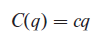 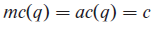 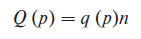 [Speaker Notes: Alt-Text:
Formula 1: C left parenthesis q right parenthesis equals c q

Formula 2: m c left parenthesis q right parenthesis equals a c left parenthesis q right parenthesis equals c

Formula 3: Q left parenthesis p right parenthesis equals q left parenthesis p right parenthesis n]
Individual and Market Supply:Constant-Cost Industry
Show the long-run supply curves for the representative firm and the market.
[Speaker Notes: Alt-Text: Two line graphs plot the supply curve for firm and market quantities. In the graph on the left, the horizontal axis shows firm quantity and the vertical axis shows cost in dollars, listing c. The line labeled lowercase q open parenthesis p close parenthesis is horizontal, for y equals c.  In the graph on the right, the horizontal axis shows market quantity and the vertical axis shows cost in dollars. The line labeled uppercase q open parenthesis p close parenthesis is horizontal.

Presenter Note: The figure shows long-run supply curves for the representative firm and the market.

1. Firm. The long-run supply curve q(p) is horizontal at the long-run marginal cost c. The quantity supplied is zero for any price less than the long-run marginal cost. For price = marginal cost, the quantity is indeterminate: at a price equal to marginal cost, any quantity of output is consistent with profit maximization.
2. Market. The market quantity equals the firm quantity times the number of firms. The market supply curve is horizontal at the long-run marginal cost of production.

This is the case of a constant-cost industry. Input prices do not vary with the market quantity produced, so long-run marginal cost is constant and the long-run supply curve is horizontal. For any price less than the long-run marginal cost, the quantity supplied is zero.]
Long-Run Equilibrium for a Constant-Cost Industry
A market has reached a long-run equilibrium at price p* if four conditions are satisfied.
Profit maximization
Utility maximization
Market clearing
Zero economic profit
[Speaker Notes: Presenter Note:
1. Profit maximization. The market supply curve incorporates profit maximization, so if the market is on the supply curve, firms are maximizing profit.
2. Utility maximization. The market demand curve incorporates utility maximization, so if the market is on the demand curve, consumers are maximizing utility.
3. Market clearing. At p*, the quantity supplied equals the quantity demanded.
4. Zero economic profit. There is no incentive for additional firms to enter the market, and no incentive for active firms to exit the market.]
Long-Run Equilibrium:Constant-Cost Industry
Discuss how the long-run equilibrium price equals the constant long-run marginal cost of production in a constant-cost industry.
[Speaker Notes: Alt-Text: A line graph plots demand and long-run supply. The horizontal axis shows quantity, listing Q asterisk. The vertical axis shows cost in dollars, listing p asterisk. The line for demand falls from less quantity and high cost through point a (Q asterisk, p asterisk). The line for long-run supply is horizontal, y equals p asterisk, passing through point a (Q asterisk, p asterisk).

Presenter Note: The figure shows the long-run market equilibrium. The horizontal market supply curve intersects the demand curve at the equilibrium price p* and equilibrium quantity Q*. For a constant-cost industry, the long-run equilibrium price equals the constant long-run marginal cost of production, which equals the long-run average cost. Any other price would violate the fourth equilibrium condition.

1. Price > long-run average cost. At any higher price, economic profit would be positive, and additional firms would enter the market.
2. Price < long-run average cost. At any lower price, economic profit would be negative, and some firms would exit the market.]
The Long-Run Equilibrium for an Increasing-Cost Industry
Up to this point, we have assumed that the prices of inputs used in production are unaffected by changes in the total quantity produced. 
Combined with the assumption of constant returns to scale, this means that the long-run marginal cost curve is horizontal: the marginal cost is unaffected by changes in the total quantity produced.
In other words, the assumption of constant input prices generates a horizontal long-run market curve.
An alternative scenario is that the price of a key input changes with the total quantity produced.
[Speaker Notes: Presenter Note:  For example, consider the market for new housing in a metropolitan area. The supply of land is fixed: in the words of Will Rogers, “The problem with land is that they’re not making it anymore.” An increase in the quantity of new housing produced increases the demand for all inputs to the production process, including land. As more housing producers compete for scarce land, the price of land increases, increasing the marginal cost of producing housing. The increase in an input price increases the long-run marginal cost of production, generating a positively sloped long-run supply curve. This is the case of an increasing-cost industry.]
Long-Run Supply Curve:Increasing-Cost Industry
[Speaker Notes: Alt-Text: Two line graphs plot housing supply and land supply. In the left graph, the horizontal axis shows housing quantity, listing h prime and h double prime. The vertical axis shows cost in dollars listing p prime and p double prime. The line for housing supply rises through point a (h prime, p prime) and point b (h double prime, p double prime). In the second graph, the horizontal axis shows land quantity, listing z bar, and the vertical axis shows cost in dollars, listing w prime and w double prime. The line for land supply is vertical, rising through point c (z bar, w prime) and point d (z bar, w double prime). The line for D prime falls through point c (z bar, w prime). The line for D double prime is shifted upward, falling through point d (z bar, w double prime). 

Presenter Note: The figure illustrates the connection between input prices and the long-run supply curve. On the left side, the initial quantity of housing supplied is h′ and the initial price is p′. On the right side, the supply curve for land is vertical at the fixed quantity z¯ , and the demand curve associated with housing quantity h′ is D′. The land demand curve intersects the land supply curve at point c, generating an initial land price w′.

Consider the effects of an increase in housing production on the land market. Suppose the quantity of housing produced increases from h′ to h″. The increase in housing production increases the demand for land, shifting the land demand curve from D′ to D″. The increase in demand increases the equilibrium price of land from w′ to w″ (point c to point d).

An increase in the price of land increases the marginal cost of producing housing, so the price of housing must be higher to ensure zero economic profit. On the left side of the figure, this is shown by the move from point a to point b along the housing supply curve. 

To summarize, an increase in the quantity of housing from h′ to h″ increases the price of land and thus increases the zero-profit price of housing from p′ to p″. Therefore, the long-run supply curve for housing is positively sloped.]
Long-Run Equilibrium:Increasing-Cost Industry
Using the graph, illustrate the long-run equilibrium in a perfectly competitive market.
[Speaker Notes: Alt-Text: A line graph plots supply, demand, excess supply, and excess demand. The horizontal axis lists Q subscript d double prime, Q subscript s prime, Q asterisk, Q subscript d prime, and Q subscript s double prime. The vertical axis shows cost in dollars, listing p prime, p asterisk, and p double prime. The line for supply rises through (Q subscript s prime, p prime), point a (Q asterisk, p asterisk), and (Q subscript s double prime, p double prime). The line for demand falls through (Q subscript d double prime, p double prime), point a (Q asterisk, p asterisk), and (Q subscript d prime, p prime). Excess supply is the difference between Q subscript d double prime and Q subscript s double prime. Excess demand is the difference between Q subscript s prime and Q subscript d prime.

Presenter Note: The figure shows the long-run equilibrium in a perfectly competitive market. As we’ve seen, a market has reached a long-run equilibrium at price p* if (i) firms are maximizing profit (the market is on the supply curve), (ii) consumers are maximizing utility (the market is on the demand curve), (iii) the market clears (the market is at the intersection of the demand curve and the supply curve), and (iv) each firm makes zero economic profit. At any price other than the equilibrium price p*, the quantity demanded will differ from the quantity supplied. In this case, there will be pressure to change the price.

1. Excess demand. At p′ < p*, the quantity demanded exceeds the quantity supplied (Qd′ > Qs′), so there will be pressure to increase the price. An excluded consumer has an incentive to bid up the price to get the good at the expense of another consumer.
2. Excess supply. At p″ > p*, the quantity supplied exceeds the quantity demanded (Qs″ > Qd″), so there will be pressure to decrease the price. A firm with leftover output has an incentive to cut its price to sell more.]
Uncertainty (1 of 2)
The Model of Expected Utility
This section explores decision making in an uncertain environment, where the benefits or costs of an action are uncertain. 
The model of expected utility generates several useful concepts, including expected monetary value, expected utility, and certainty equivalent. 
These concepts were applied earlier in the chapter on “Agglomeration Economies” and the chapter on “Crime and Public Policy.”
Uncertainty (2 of 2)
We can use the notion of a lottery to represent the features of a risky environment. A lottery is a list of possible outcomes R1 and R2 and the associated probabilities (r1 and r2):

For example, suppose you own a stock that could have a value of $100 or $4. If both values are equally likely, the stock-price lottery is

In words, the stock lottery is a 50 percent probability of getting $100 and a 50 percent probability of getting $4. If for another stock there is a 75 percent chance of the high value and a 25 percent chance of the low value, the lottery is
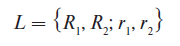 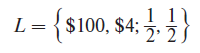 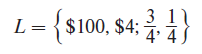 [Speaker Notes: Alt-text:
Formula 1: L equals left curly bracket R subscript 1 comma R subscript 2 semicolon r subscript 1 comma r subscript 2 right curly bracket

Formula 2:  L equals left curly bracket $ 100 comma $ 4 semi-colon 2 half comma 1 half right curly bracket

Formula 3:  L equals left curly bracket $ 100 comma $ 4 semi-colon 3 over 4 comma 1 fourth right curly bracket


Presenter Note: The lottery framework provides a convenient and flexible way to represent risky environments.]
Expected Monetary Value and Expected Utility
We can use lottery information to compute the expected monetary value of an event such as selling a stock. 
The expected monetary value of a lottery (EV) equals the weighted average of lottery values, with weights equal to the probabilities of the values.
In the case of two possible values,

In the case of the stock lottery,

In words, the expected monetary value of equal chances of either $100 or $4 is $52.
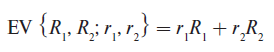 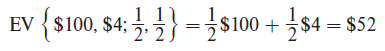 [Speaker Notes: Alt-Text:
Formula 1: E V left curly bracket R subscript 1 comma R subscript 2 semicolon r subscript 1 comma r subscript 2 right curly bracket equals r subscript 1 R subscript 1 plus r subscript 2 R subscript 2

Formula 2: E V left curly bracket $ 100 comma space $ 4 semicolon 1 half comma space 1 half right curly bracket equals 1 half $ 100 plus 1 half $ 4 equals $ 52]
Diminishing Marginal Utility
Using the graphs on this slide and the next, show how a utility function can be used to translate monetary values into levels of satisfaction or utility.
Expected Utility
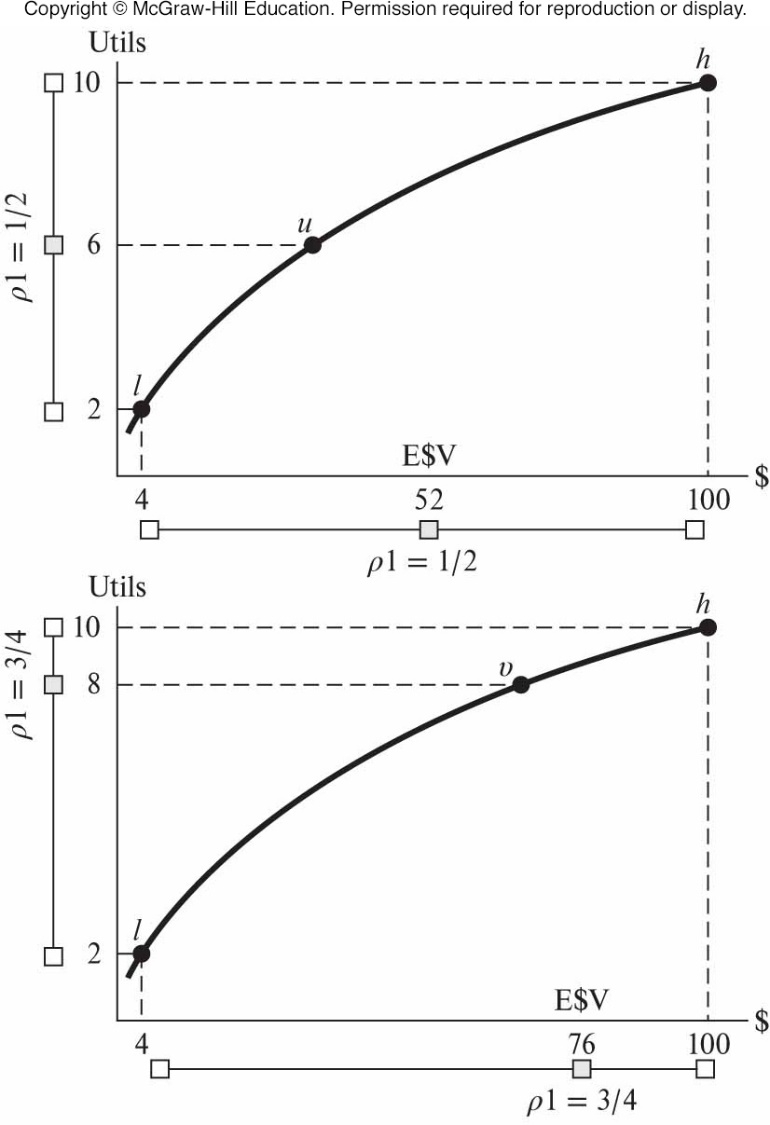 Certainty Equivalent
Using the graph, discuss how the certainty equivalent of a lottery is computed.
[Speaker Notes: Alt-Text: A line graph plots certainty equivalent. The horizontal axis shows cost in dollars, listing 4, 36, and 100. C E equals 36. The vertical axis shows utils, listing 2, 6, and 10. The probability slider along the axis is at 6 utils. The curve rises through point l (4, 2), point u (36, 6), and point h (100, 10).

Presenter Note:
Up to this point, we have computed the benefit of a lottery as its expected utility, measured in utils. In contrast, the certainty equivalent measures the benefit of a lottery in dollars. Specifically, the certainty equivalent of a lottery is the certain wealth (in dollars) that generates the same utility as a lottery. Using CE as the symbol for certainty equivalent,
u(CE) = EU(Lottery)

In words, the utility of the certainty equivalent equals the expected utility of the lottery. 

The figure shows how to compute the certainty equivalent of a lottery. The expected utility of the stock lottery is 6 utils (the average of 10 utils with the favorable outcome and 2 utils with the unfavorable outcome). We use the utility curve to determine the certain wealth that generates the same 6 utils of utility. Point u provides a pivot to translate utility of 6 utils into wealth of $36. A certain wealth of $36 generates 6 utils, the same as the expected utility from the lottery.
u($36) = 6 utils

The certainty equivalent of $36 makes the agent indifferent between a certain payment of $36 and taking a chance by playing the lottery, with equal chances of getting either $100 or $4. 

In this book we often use a specific utility function in our numerical examples: u(w) = w1/2. We can invert this utility function to get an expression for the certainty equivalent w(u). Solving for w in terms of utility, the certainty equivalent is
CE = w(u) = u2

In the stock-price lottery, the expected utility of the lottery is 6 utils:
CE = w(6 utils) = 62 = $36

The certainty equivalent is an agent’s willingness to pay for a lottery. In the stock lottery, our agent would be willing to pay up to $36 to buy the stock today, knowing that the price tomorrow could be $100 or $4. A certain payment of $36 today (6 utils sacrificed today) is exactly offset by an expected utility payoff of 6 utils tomorrow, when the stock will be sold at either $100 or $4. An agent who pays the certainty equivalent $36 for the stock will be indifferent about playing the stock lottery. Naturally, the agent would prefer to pay a smaller amount for the stock.

For any price less than the $36 certainty equivalent, the agent will be better off. For example, if the agent paid a price of only $25 today, the utility lost today (5 utils) would be more than offset by an expected utility payoff of 6 utils tomorrow.

The risk premium of a lottery is defined as the gap between the certainty equivalent and the expected monetary value of a lottery.
Risk Premium = Expected monetary value − Certainty equivalent

In the stock lottery example, the risk premium is $16:
Risk Premium = $52 − $36 = $16

The word premium indicates that an agent demands a premium—an extra amount of money—to take a risky action. In this case, the agent is willing to pay only $36 for an asset with an expected monetary value of $52. The $16 gap between the willingness to pay and the expected monetary value is the premium the agent requires to take the risk.]
Certainty Equivalent and Risk Premium
Using the graph, illustrate all four measures of the stock-price lottery.
[Speaker Notes: Alt-Text: A line graph plots certainty equivalent. The horizontal axis shows cost in dollars, listing 4, 36, 52, and 100. CE equals 36 and E $ V equals 52. The probability slider along the axis is at $52. The vertical axis shows utils, listing 2, 6, and 10. The probability slider along the axis is at 6 utils. The curve rises through point l (4, 2), point u (36, 6), and point h (100, 10). Point m is at (52, 6). The difference between $52 and $36 is the risk premium.

Presenter Note: The figure shows all four measures of the stock-price lottery. The expected utility is 6 utils (the midpoint of the vertical slider), and the certainty equivalent is $36 (below point u). The expected monetary value is $52 (the midpoint of the horizontal slider), and the risk premium is the $16 gap between the certainty equivalent and the expected monetary value.]
Loss Aversion and Certainty Equivalent
So far we have considered lotteries with nonnegative monetary outcomes. An alternative is a lottery that has a potential gain R1 > 0 and a potential loss R2 < 0. 
In this case of a gain-loss lottery, we can use a utility function defined with respect to monetary gains and losses. The changes in utility for gains and losses are computed as


where R is either positive (a gain, with R1 > 0) or negative (a loss, with R2 < 0).
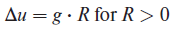 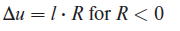 [Speaker Notes: Alt-Text: 
Formula 1: capital delta u equals g times R for R greater than 0

Formula 2: capital delta u equals l times R for R less than 0

Presenter Note: Most people exhibit loss aversion: a loss in wealth has a larger effect on utility than an equal gain in wealth. In other words, the pain associated with a loss exceeds the pleasure associated with a gain of the same magnitude, so l > g. A common assumption is that the pain of a $1 loss is twice the pleasure of a $1 gain: l = 2 · g.]
Loss Aversion and Gain-Loss Lottery
Using the graph, discuss how to compute the values of a gain-loss lottery.